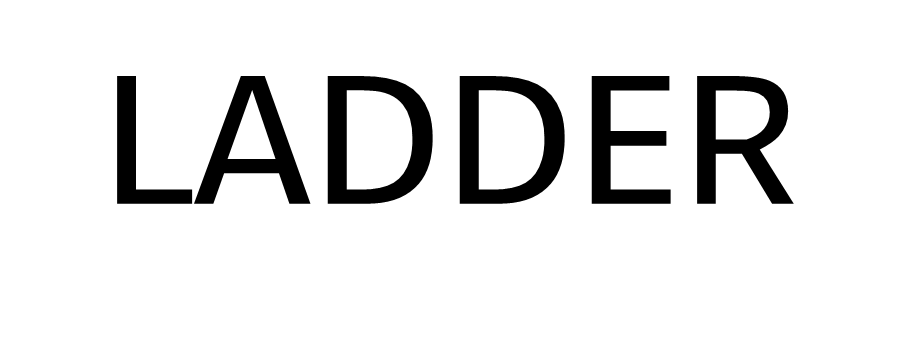 A Strategic Service Model for Performance Oriented HRD
“Case Study of Strategic Training Program for Strengthening Future-Oriented Public Leadership”
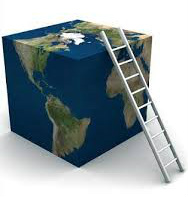 Howard ‘Hunhueon’ Cho
Human Resources Development Institute of KOREA
Wishes
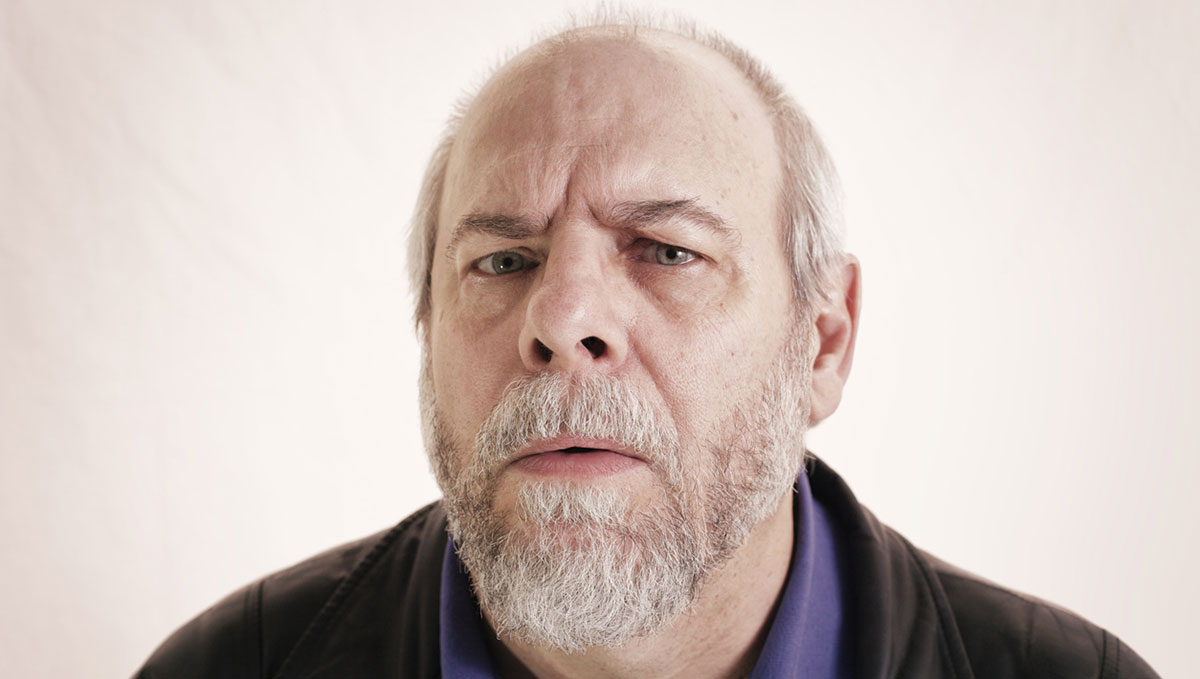 Flipped Learning
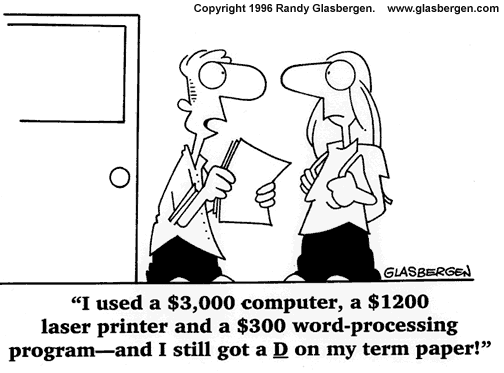 PBL
AGILE
GBS
Bite-Size Learning
Situated Learning
ADDIE
Case-based reasoning
Total Learning
Informal Learning
Rapid ISD
Constructivism
Changes
Training Director
Tactics /Safe operation
CLO Chief Learning Officer
Strategy / HRD-Performance
CKO Chief Knowledge Officer
Transition / Innovation
Perform
Succeed
Learn
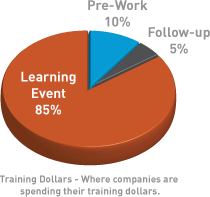 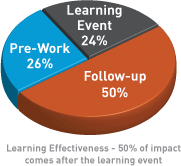 Peterson, Brent. (2004). Unpublished paper from Apollo Consulting Group. University of Phoenix
Changes
Training Director
Tactics /Safe operation
CLO Chief Learning Officer
Strategy / HRD-Performance
CKO Chief Knowledge Officer
Transition / Innovation
Perform
Succeed
Learn
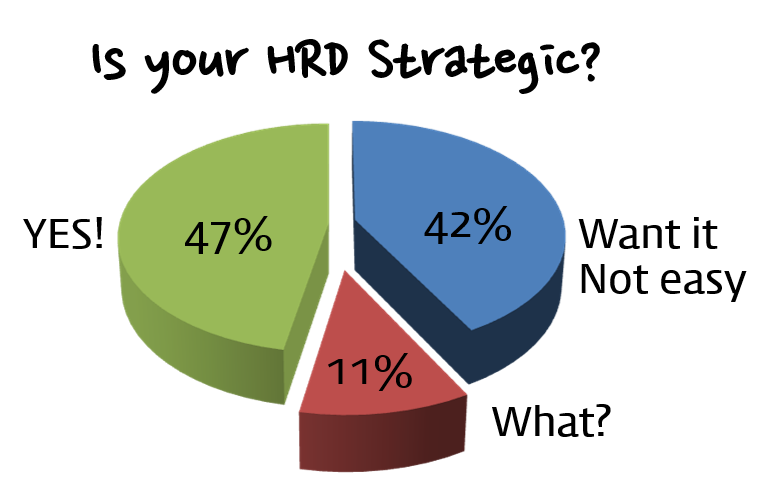 Samsung Multi-Campus [20 Korean Major Companies, 2015]
Strategic HRD?
Alignment
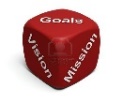 Organization’s Value System
Mission/
Core Value/
Vision
Competency  
Development Support
Competency
Assessment
Job Group / Duty [Strategic Placement]
Performance Analysis
Development Action
Career Planning
Process
Competency 
Library
System
/ 
Model
Career Path
Job Structure
CBC
LMS
[On/Off]
Competency + Performance MGT system
DATA
Curriculum Dev. History
Competency Assessment History
Career Dev.
History Analysis
Self Dev. MGT
Training
Competency Assessment
HR MGT
CDP
CBC
 Link to Performance Analysis
 Link to HRM
 Technology Ready (Make it neutral)
Prediction
 Recruit Strategy
 Relocation
 Replacement
Career Vision
 Job Transfer
 Mid to Long term
Hurdle? Or Info.?
 Accumulation & Analysis
 Vital Info. For Dev.
Employee
Policies
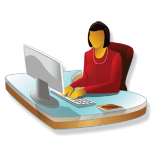 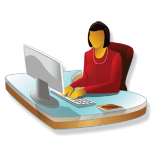 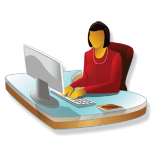 Management
HRD
HRM
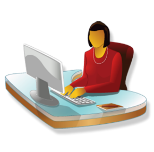 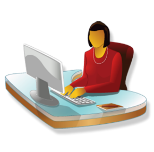 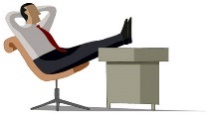 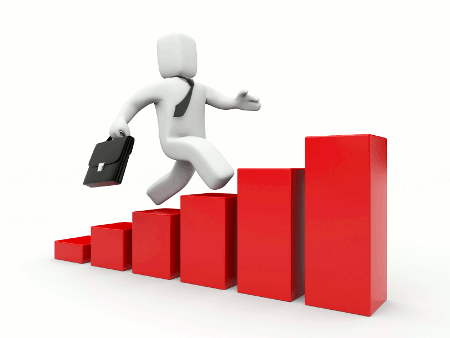 Dev. Strategy Design
 Training Delivery & Quality MGT.
 History Management
Performance Analysis on demand
 Link HRD to HRM
 Comprehensive HR Planning
Competency MGT.
 Mid to Long term CDP Design
 Job-centered Self. Dev.
Partner for HRD
 Responsibility for subordinate
 Training Result Monitoring
Piece of Cake?
Alignment
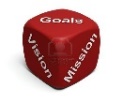 Organization’s Value System
Mission/
Core Value/
Vision
Competency  
Development Support
Competency
Assessment
Job Group / Duty [Strategic Placement]
Performance Analysis
Development Action
Career Planning
Process
Competency 
Library
System
/ 
Model
Career Path
Job Structure
CBC
LMS
[On/Off]
Competency + Performance MGT system
DATA
Curriculum Dev. History
Competency Assessment History
Career Dev.
History Analysis
Self Dev. MGT
Training
Competency Assessment
HR MGT
CDP
CBC
 Link to Performance Analysis
 Link to HRM
 Technology Ready (Make it neutral)
Prediction
 Recruit Strategy
 Relocation
 Replacement
Career Vision
 Job Transfer
 Mid to Long term
Hurdle? Or Info.?
 Accumulation & Analysis
 Vital Info. For Dev.
Employee
Policies
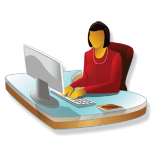 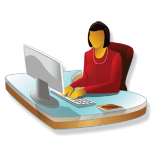 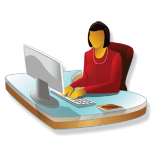 Management
HRD
HRM
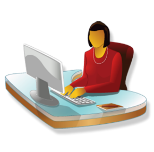 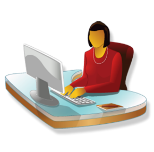 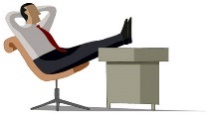 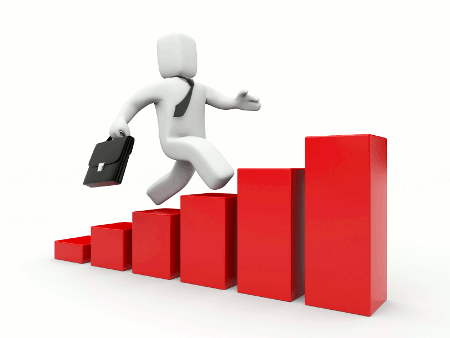 Dev. Strategy Design
 Training Delivery & Quality MGT.
 History Management
Performance Analysis on demand
 Link HRD to HRM
 Comprehensive HR Planning
Competency MGT.
 Mid to Long term CDP Design
 Job-centered Self. Dev.
Partner for HRD
 Responsibility for subordinate
 Training Result Monitoring
What is LADDER?
Compression
It is a systematic HRD service model that enables optimized results through effective implementation of comprehensive strategic HRD as an institution leading the education of public officials in Korea.
Revise
Make it better
Virtuous cycle as institutional Ethic & Philosopy
Make Better
Execute
Make Changes
Applying
Right Push, make it settle
Transfer
Deliver
Implanting
Good result by right delivery
Develop
Customize
Design Map-tailored solution and applying optimal instructional methodology
Customizing
Analyze
Object Squeezing
Objective Squeezing
Clarify the client’s needs through the comprehensive analysis of the data collected from the [Listen] Phase
Listen
Data Mining
Discover Client’s Needs [VOM/VOW/VOC]
What is LADDER?
Little Deeper
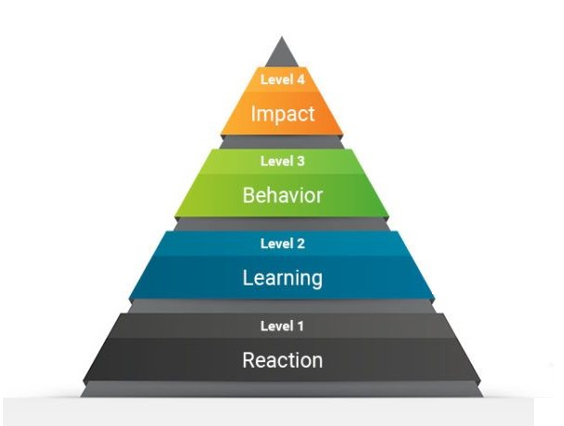 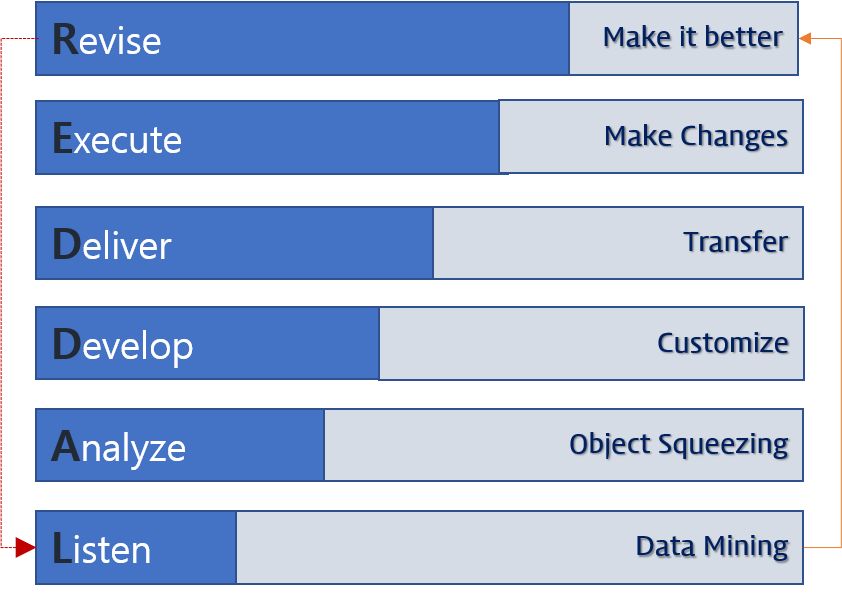 POST Training
Training
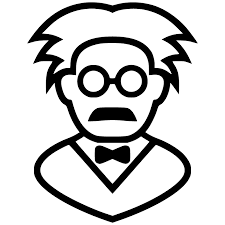 PRE
Training
SMEs
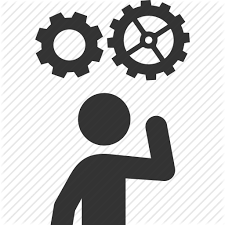 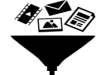 Instruction Design
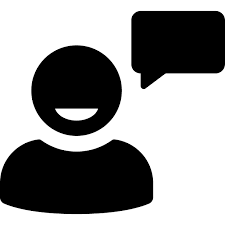 Evaluation Data
Listen
Analyze
Execute
Revise
Develop
Deliver
Public
VOL.W.C
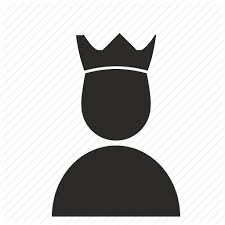 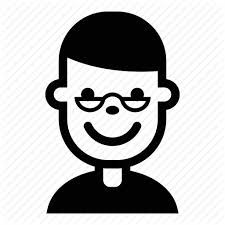 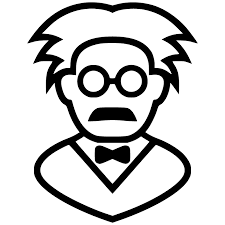 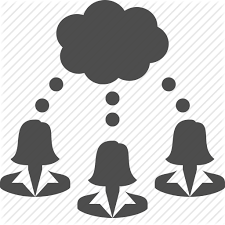 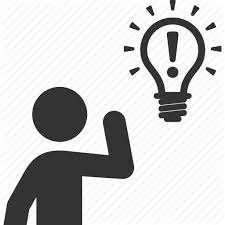 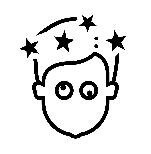 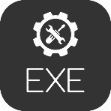 Customize
Faculty
Planning
Analysis
Apply Knowledge
Improvements
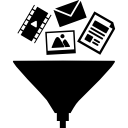 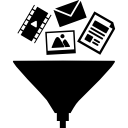 Evaluation Data
Evaluation Data
Learner
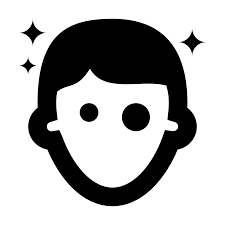 CASE
Daegu Metropolitan City’s [Public Design Course]
Process
Details
• Learning Purpose Feasibility Analysis (Survey)
• 2019 Daegu Metropolitan City Design Week Participation (VOC Survey)
 360 Stakeholder Survey (SME/VOC/VOB Survey: n=106)
 Task analysis, demand analysis by position/area
Listen
Analyze
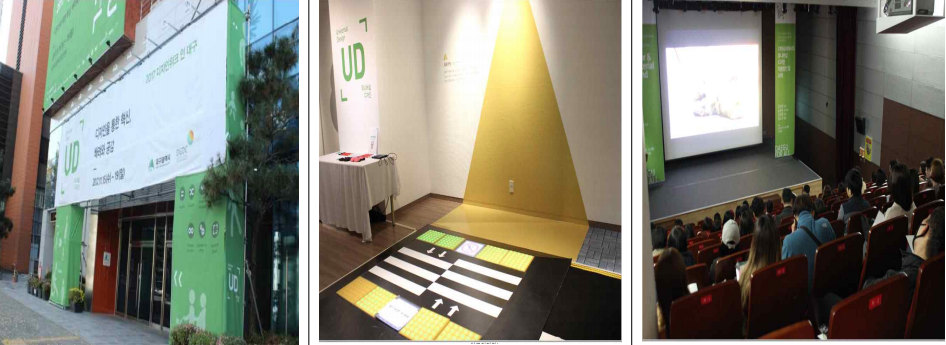 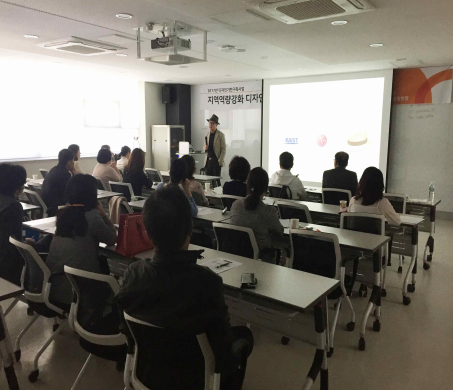 Design
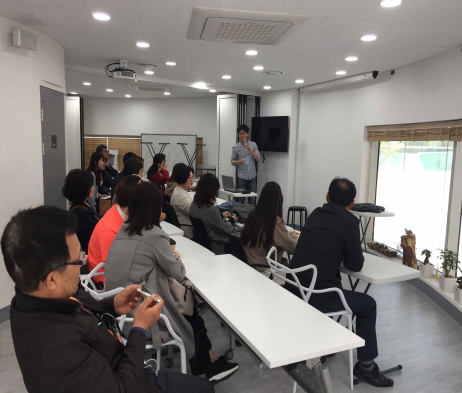 Deliver
Execute
Revise
CASE
Daegu Metropolitan City’s [Public Design Course]
Process
Details
• Learning Purpose Feasibility Analysis (Survey)
• 2019 Daegu Metropolitan City Design Week Participation (VOC Survey)
 360 Stakeholder Survey (SME/VOC/VOB Survey: n=106)
 Task analysis, demand analysis by position/area
Listen
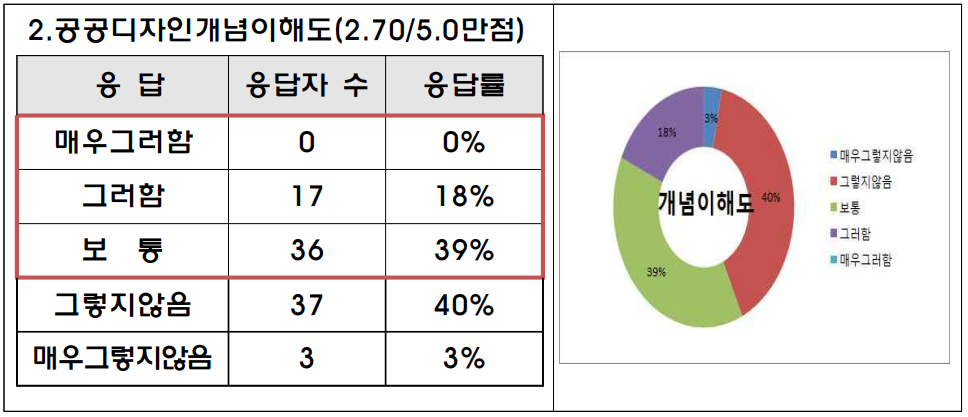 • Classification of Targeted competencies /  Target level specification
• Classification of perspectives to ensure justification for development
• Derivation of integrated process goals through gap analysis
Analyze
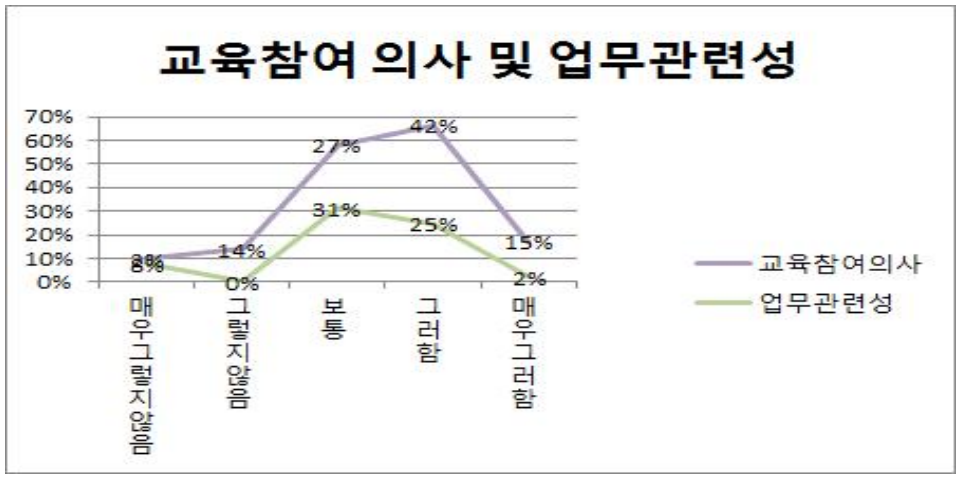 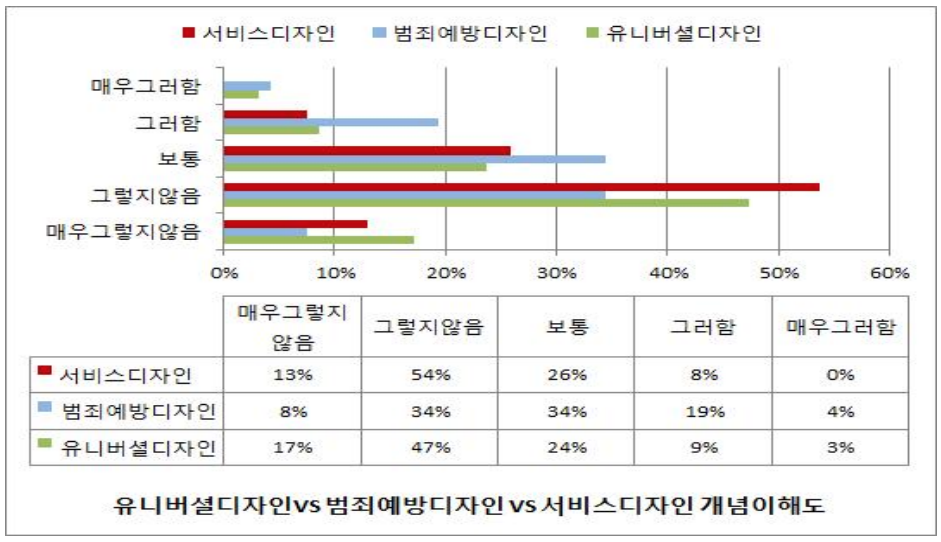 Design
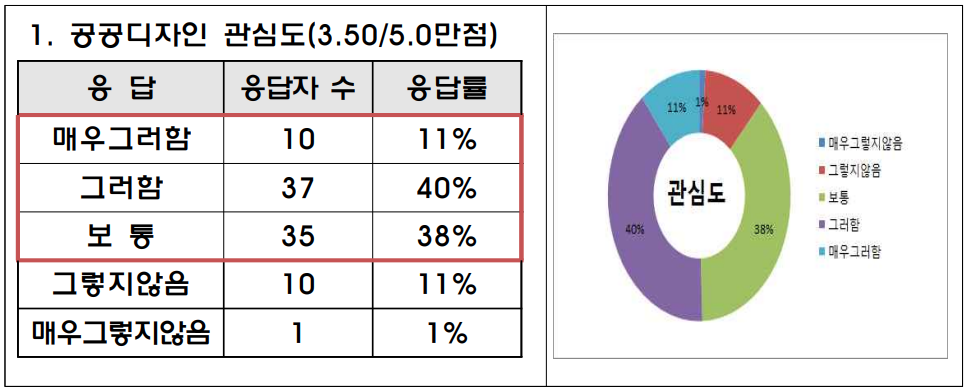 Deliver
Execute
Revise
CASE
Daegu Metropolitan City’s [Public Design Course]
Process
Details
• Learning Purpose Feasibility Analysis (Survey)
• 2019 Daegu Metropolitan City Design Week Participation (VOC Survey)
 360 Stakeholder Survey (SME/VOC/VOB Survey: n=106)
 Task analysis, demand analysis by position/area
Listen
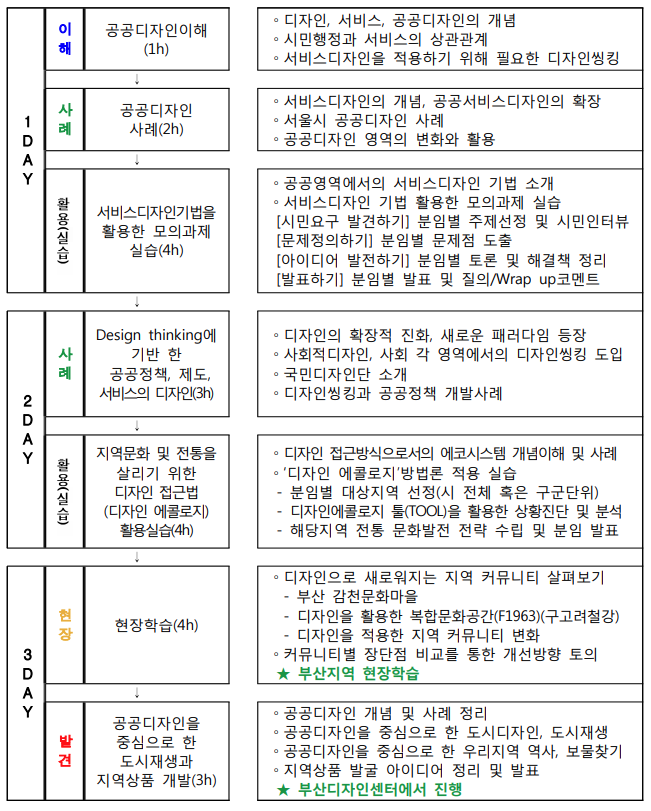 • Classification of Targeted competencies /  Target level specification
• Classification of perspectives to ensure justification for development
• Derivation of integrated process goals through gap analysis
Analyze
Content details and development method design
 Course goal-contents consistency evaluation
 Design of evaluation method for achievement of learning goals
 Pilot Testing
Design
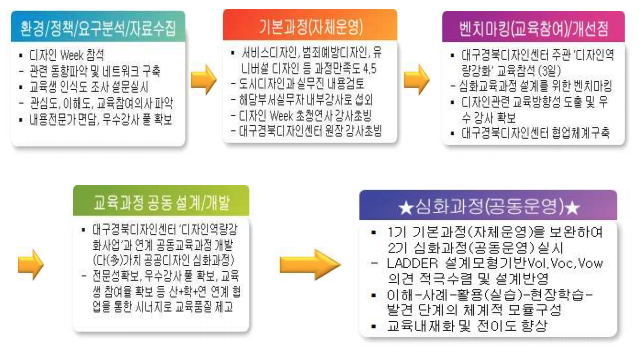 Deliver
Execute
Revise
CASE
Daegu Metropolitan City’s [Public Design Course]
Process
Details
• Learning Purpose Feasibility Analysis (Survey)
• 2019 Daegu Metropolitan City Design Week Participation (VOC Survey)
 360 Stakeholder Survey (SME/VOC/VOB Survey: n=106)
 Task analysis, demand analysis by position/area
Listen
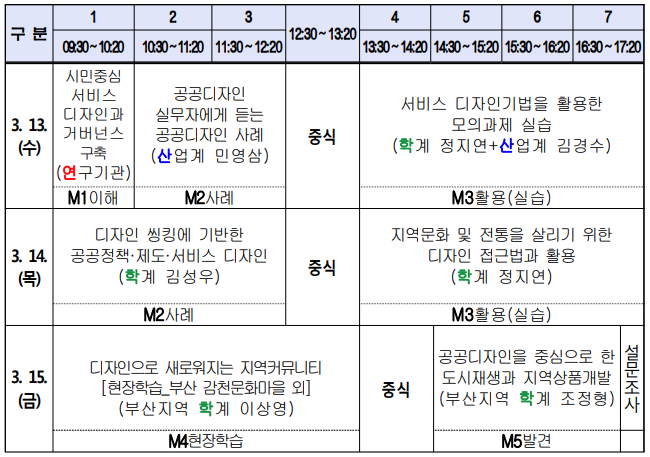 • Classification of Targeted competencies /  Target level specification
• Classification of perspectives to ensure justification for development
• Derivation of integrated process goals through gap analysis
Analyze
Content details and development method design
 Course goal-contents consistency evaluation
 Design of evaluation method for achievement of learning goals
 Pilot Testing
Design
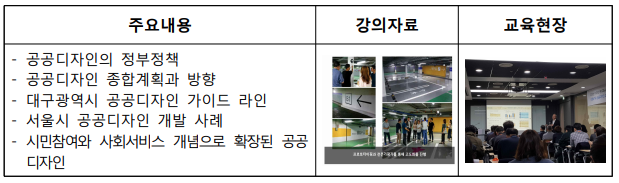 • Instructor Pool MGT
 Real-Time Lecture MGT
 Level 1 Survey (4.5/5.0)
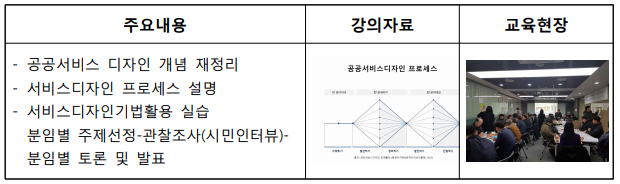 Deliver
Execute
Revise
CASE
Daegu Metropolitan City’s [Public Design Course]
Process
Details
• Learning Purpose Feasibility Analysis (Survey)
• 2019 Daegu Metropolitan City Design Week Participation (VOC Survey)
 360 Stakeholder Survey (SME/VOC/VOB Survey: n=106)
 Task analysis, demand analysis by position/area
Listen
• Classification of Targeted competencies /  Target level specification
• Classification of perspectives to ensure justification for development
• Derivation of integrated process goals through gap analysis
Analyze
Content details and development method design
 Course goal-contents consistency evaluation
 Design of evaluation method for achievement of learning goals
 Pilot Testing
Design
• Instructor Pool MGT
 Real-Time Lecture MGT
 Level 1 Survey (4.5/5.0)
Deliver
• Behavior Analysis Survey (3 months)
 Applicability Survey (4.53/5.00)
Execute
• Field Applicability
• Obstacles Analysis Survey
 Course Necessity & Revision Survey (4.73/5.00)
Revise
CASE
Lessons
It is necessary to focus more on the change from 'Learning' in terms of cost to 'Performance', which is the subject of organizational performance improvement.
CASE
Lessons
It is necessary to focus more on the change from 'Learning' in terms of cost to 'Performance', which is the subject of organizational performance improvement.
As interest in measuring educational effect increases, it is necessary to establish a detailed evaluation system.
CASE
Lessons
It is necessary to focus more on the change from 'Learning' in terms of cost to 'Performance', which is the subject of organizational performance improvement.
As interest in measuring educational effect increases, it is necessary to establish a detailed evaluation system.
More attention needs to be paid to ‘transfer of knowledge’.

And changes in behavior and sophistication of systematic performance evaluation are becoming more important.
CASE
Lessons
It is necessary to focus more on the change from 'Learning' in terms of cost to 'Performance', which is the subject of organizational performance improvement.
As interest in measuring educational effect increases, it is necessary to establish a detailed evaluation system.
More attention needs to be paid to ‘transfer of knowledge’.

And changes in behavior and sophistication of systematic performance evaluation are becoming more important.
Each agency needs to design its own systematic process that reflects the agency's goals and characteristics.
CASE
Lessons
It is necessary to focus more on the change from 'Learning' in terms of cost to 'Performance', which is the subject of organizational performance improvement.
As interest in measuring educational effect increases, it is necessary to establish a detailed evaluation system.
More attention needs to be paid to ‘transfer of knowledge’.

And changes in behavior and sophistication of systematic performance evaluation are becoming more important.
Each agency needs to design its own systematic process that reflects the agency's goals and characteristics.
It is necessary to continuously think about the improvement points and educational effectiveness based on the needs of the field
CASE
Lessons
It is necessary to focus more on the change from 'Learning' in terms of cost to 'Performance', which is the subject of organizational performance improvement.
As interest in measuring educational effect increases, it is necessary to establish a detailed evaluation system.
More attention needs to be paid to ‘transfer of knowledge’.

And changes in behavior and sophistication of systematic performance evaluation are becoming more important.
Each agency needs to design its own systematic process that reflects the agency's goals and characteristics.
It is necessary to continuously think about the improvement points and educational effectiveness based on the needs of the field
The policy and systemic support that will strengthen the sense of responsibility and mission as a partner of the organization and customers are very important.
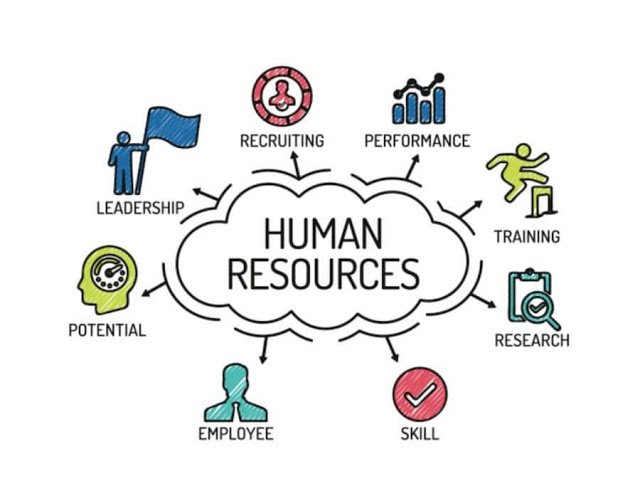 Thank You